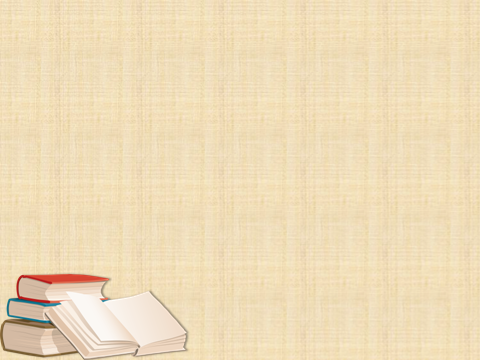 Դասալսման հիմնական ուղղությունները
1.Ուսուցչի նախապատրաստվածությունը դասին և դասի պլանի առկայությունը.
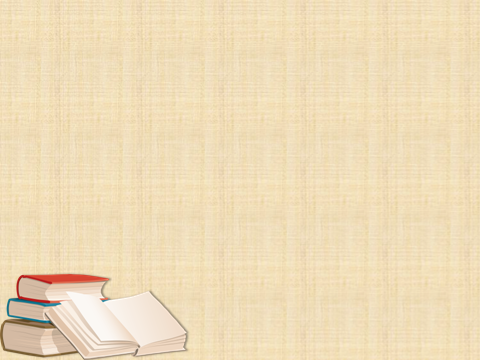 2.Դասի պլանով նախատեսված նպատակների և խնդիրների իրականացումը.
Նպատակները
ուսումնական
դաստիարակչական
զարգացնող
Խնդիրները
Որոշել այն քայլերը, որոնք պիտի ձեռնարկել ուսումնական նյութի յուրացման համար
Նպաստել սովորողների հոգեկան գործընթացների զարգացմանը
Բացահայտել ուսումնական նյութի դաստիարակչական հնարավորությունները
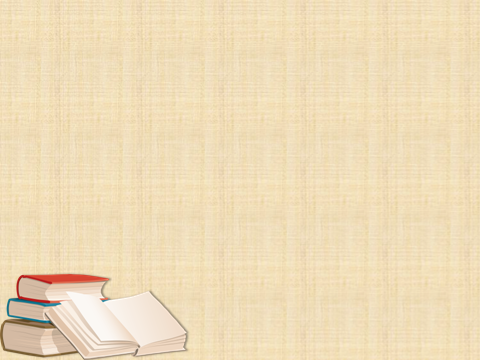 3. Կիրառված մեթոդների համապատասխանությունը դասարանի տարիքային առանձնահատկություններին և ուսումնական նյութի խնդիրներին.
4. Դասարանում համագործակցային մթնոլորտի ապահովումը.
5. Ուսուցչի դերի և դիրքի գնահատումը (խոսքը, հաղորդակցման ձևերը, կեցվածքը, դիմախաղն ու ժեստերը).
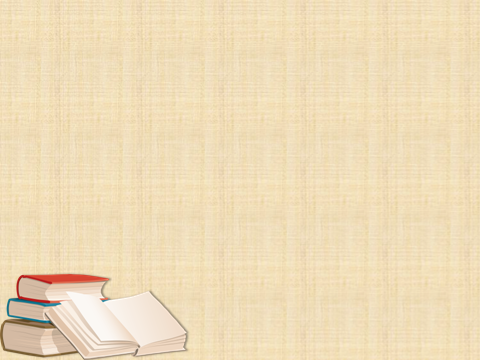 6. ԿԱՊԿՈՒ երեխաների ներգրավվածությունը դասագործընթացում.
7. Դասի տարամակարդակության ապահովումը:
Դասի ուժեղ և թույլ կողմերի որոշում.
Առաջարկություններ, այլակարծիքներ:
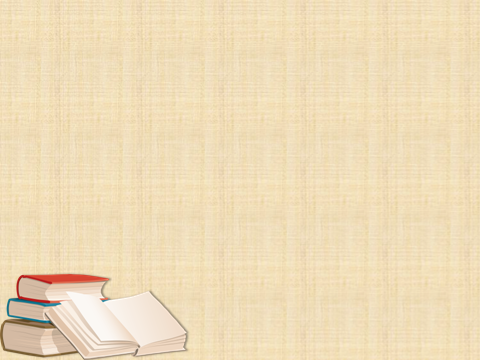 ՏԱՐՐԱԿԱՆ ԴՊՐՈՑՈՒՄ ԿԱԶՄԱԿԵՐՊՎՈՂ ԴԱՍԱԼՍՈՒՄՆԵՐԻ ՏԵՍԱԿՆԵՐՆ ԸՍՏ ՆՊԱՏԱԿՆԵՐԻ
Փոխադարձ դասալսումներ
Հեղինակային բաց դասերի կազմակերպում
Աշակերտների ձեռքբերումները ստուգող և գնահատող դասալսումներ
Մշտադիտարկում
Նպատակային դասալսումներ
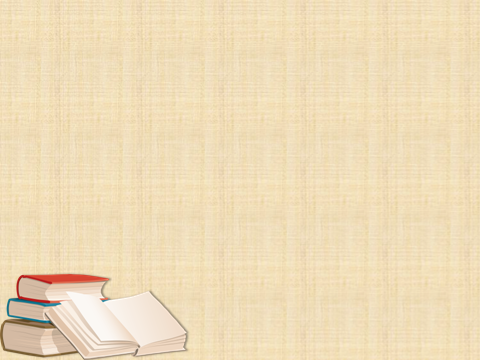 Մշտադիտարկում
Նպատակը
Մասնակիցները
Գործընթացի ուղղությունները
Մանկավարժամեթոդական օգնություն, աջակցություն ուսուցչին
Տնօրեն
Փոխտնօրեն
Մ/մ նախագահ
Ուսումնասիրել և դիտարկել՝
որոշակի առարկայի դասավանդման դրվածքը տվյալ դասարանում,
առանձին ուսուցչի աշխատանքային փորձը որևէ ուղղությամբ,
որոշակի աշակերտի գործունեությունը դասի ժամանակ,
ուսուցչի ուժեղ և թույլ կողմերը,
որևէ դասարանի կամ աշակերտական խմբի նախապես որոշված խնդիրների բնույթը:
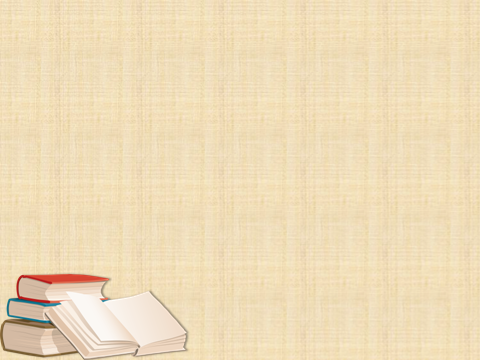 Փոխադարձ դասալսումներ
Նպատակը
Մասնակիցները
Գործընթացի ուղղությունները
Ուսումնասիրել և դիտարկել՝
նույն ուսումնական թեմաների դասավանդման փորձը զուգահեռ դասարաններում,
դասարաններում իրականացվող ուսումնական գործընթացի բովանդակությունն ու ձևերը, մշակել շարունակականությունն ապահովող աշխատանքի ուղղությունները,
առանձին դասարաններում աշակերտների ինքնատիպությունը, կարիքները, մշակել այդ ուղղությամբ աշխատանքային ծրագիր,
աշակերտների գործունեության առանձնահատկությունները այլ առարկաների դասերի ընթացքում:
Մեթոդական փոխաջակցություն և համագործակցություն գործընկերների միջև, ինքնակատարելագործում, ինքնակրթություն
Տարրական օղակի ուսուցիչներ,
Զուգահեռ դասարանների ուսուցիչներ,
Երկարօրյա խմբերի մանկավարժներ,
Տվյալ դասարաններում դասավանդող ուսուցիչներ,
բազմամասնագիտական խմբի անդամներ
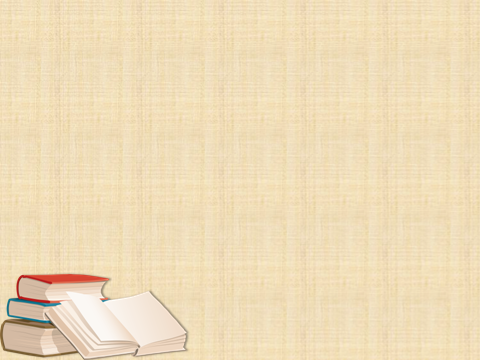 Նպատակային դասալսումներ
Նպատակը
Մասնակիցները
Գործընթացի ուղղությունները
Ուսուցիչների աշխատանքի գնահատում, ուժեղ և թույլ կողմերի բացահայտում
Տնօրեն
Փոխտնօրեն
Մ/մ նախագահ
Անհրաժեշտության դեպքում՝ այլ ստորաբաժանումների մասնագետների մասնակցություն (այդ թվում ՝ վերադաս մարմիններ)
Ուսումնասիրել և դիտարկել ըստ նախապես որոշված նպատակի ուսուցչի գործունեության բովանդակությունն ու ձևերը.
Պարտականությունների ընդլայնում.
Կոչման շնորհում.
Պարգևատրում.
Դասաբաշխման հիմնավորում և այլն:
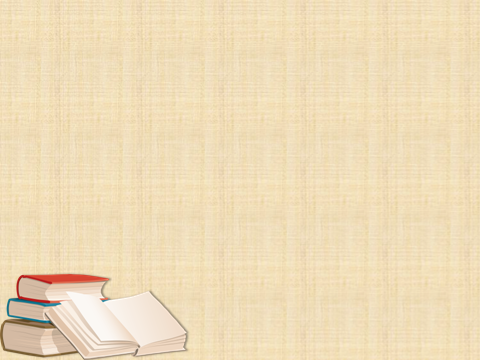 Հեղինակային բաց դասերի կազմակերպում
Նպատակը
Մասնակիցները
Գործընթացի ուղղությունները
Ուսուցչի ստեղծագործական-հետազոտական մտահղացումների ուսումնասիրում, օրինակելի փորձի փոխանակում և տարածում
Տնօրեն
Փոխտնօրեն
Մ/մ նախագահ
Ուսուցիչներ
Հյուրեր (այդ թվում՝ վերադաս մարմիններ, ծնողներ)
Ուսումնասիրել և դիտարկել՝
դասի ինքնատիպության գիտամանկավարժական հիմնավորումները.
նորարարական մոտեցումների անհրաժեշտությունը,
ուսուցչի հեղինակային ծրագրերի, մանկավարժական մտահղացուների արդյունավետությունն ու դրանց տարածման անհրաժեշտությունը:
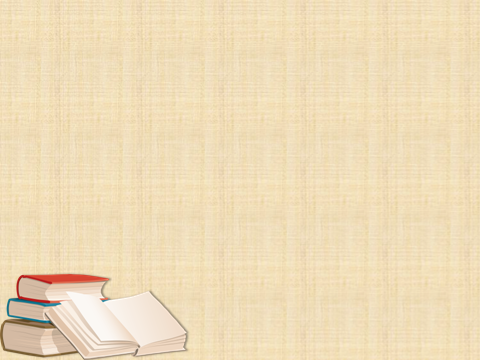 Աշակերտների ձեռքբերումները ստուգող դասալսումներ
Նպատակը
Մասնակիցները
Գործընթացի ուղղությունները
Ուսումնասիրել և դիտարկել՝
գրավոր կամ բանավոր առաջադրանքների միջոցով աշակերտների գիտելիքները և կարողությունները ծրագրի պահանջների սահմաններում.
որոշակի ժամանակահատվածում որոշակի առարկայից աշակերտների ստացած գնահատականների համապատասխանությունը նրանց ձեռքբերումներին.
աշակերտների գիտելիքների և կարողությունների համապատասխանությունը տվյալ դասարանի ծրագրով նախատեսված չափանիշներին:
Բացահայտել որոշակի ժամանակահատվածում, որոշակի առարկայից երեխաների ձեռքբերումների և կարողությունների մակարդակները
Տնօրեն
Փոխտնօրեն
Մ/մ նախագահ
Վերադաս մարմինների ներկայացուցիչներ
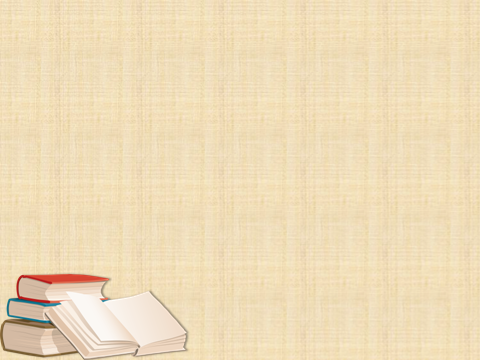 Տարրական դասարաններում իրականացվող տարանպատակ դասալսումների ժամանակ պիտի դիտարկել մի խումբ խնդիրներ՝ հետևյալ ուղղություններով.
1. Ուսուցչի նախապատրաստվածությունը դասին
Դասի պլանի կամ նախագծի առկայություն
Դասարանի կահավորվածության ապահովում
Զննական պարագաների առկայություն
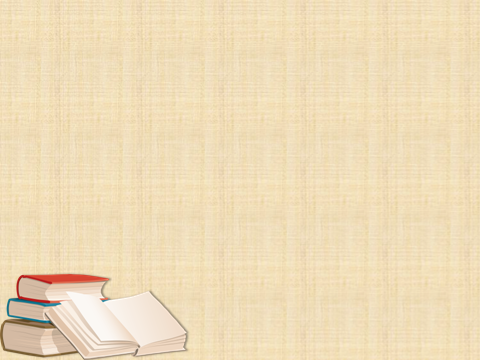 2. Դասագործընթացի կազմակերպման մանկավարժական պայմանների դիտարկում
Դասապլանով նախատեսված ուսումնական նյութի և ողջ աշխատանքի բաշխման արդյունավետությունը ժամանակի մեջ.
Դասի նպատակի ակնհայտությունը և դասագործընթացում կիրառված մեթոդների ու մեթոդական հնարների, ՏՏ միջոցների, զննական պարագաների արդյունավետությունը տվյալ դասի խնդիրների լուծման տեսանկյունից.
Ուսումնական նյութի նկատմամբ աշակերտների հետաքրքրության խթանումը.
Ուսուցչի հետևողականությունը աշակերտների գործունեության ձևերի բազմաբնույթության ապահովման հարցում և աշակերտների մասնակցությունն ուսումնական նոր նյութի ուսումնառության գործընթացին.
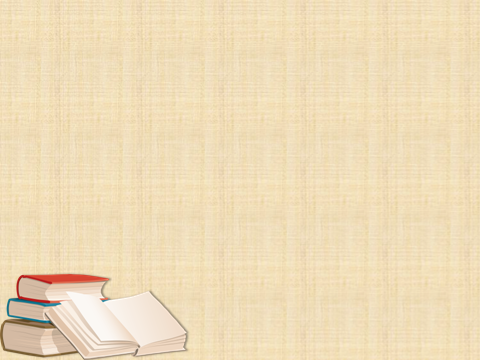 Ուսուցիչ-աշակերտ, աշակերտ-աշակերտ երկխոսությունային գործունեության առկայությունը, ուսուցչի և աշակերտի խոսքային գործունեության ժամանակային համաչափության առկայությունը.
Աշակերտների ստեղծագործական -որոնողական գործունեությունն ապահովող հարցադրումների, տարամակարդակ ուսումնական առաջադրանքների, պրոբլեմային ուսուցման տարրերի կիրառումը.
Դասարանում մթնոլորտի բնույթը (հանդուրժողական, գերակայող, ժողովրդավար, լիբերալ, լարված, աշխույժ, ազատ-ստեղծագործական, փոխվստահության, հուզական և այլն).
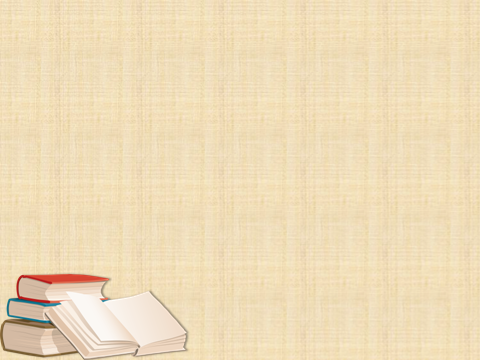 Ուսուցչի արձագանքը դասի ընթացքում ծագած  խնդիրներին, լուծման արդյունավետ ելքերի ընտրության հիմնավորվածությունը.
Ուսուցչի գործունեությունը աշակերտների առողջապահական խնդիրների հաշվառման համատեքստում (վալեոլոգիական խնդիրներ),հետաքրքրաշարժ վարժությունների, դիդակտիկ խաղերի, ֆիզկուլտ դադարների գործածման պահերի առկայությունը.
Աշակերտների ձեռքբերումների ամփոփման և գնահատման աշակերտակենտրոն մեթոդների կիրառում, գործընթացի թափանցիկության և արդարացիության ապահովում.
Տնային հանձնարարությունների բացատրության մատչելիությունը, համապատասխանությունն աշակերտների տարիքային հնարավորություններին և ժամանակի բյուջեին:
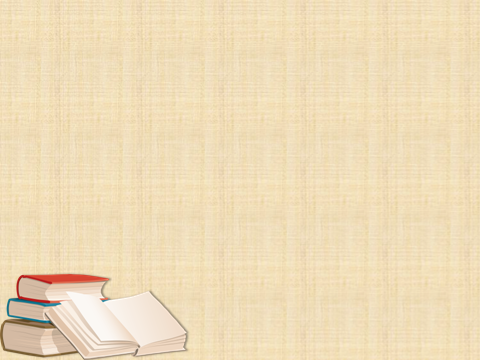 Եթե ուզում ես հասկանալ դու ինձ, նե՛րս մտիր անտառ ու ակա՛նջ արա: Որքա՜ն ձայներ կան՝ բոլորը տարբեր: Եվ բազմահազար ձայնատերերից նույնիսկ ոչ մեկին բնավ չի տանջում <<ինչպես ձայնելը…>>… Նրանք կարող են լոկ այդպես ձայնել և ո՛չ այլապես: 
Պարույր Սևակ
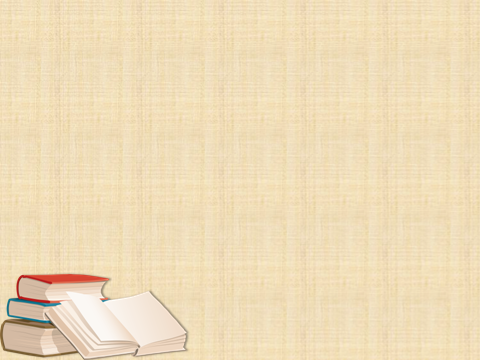 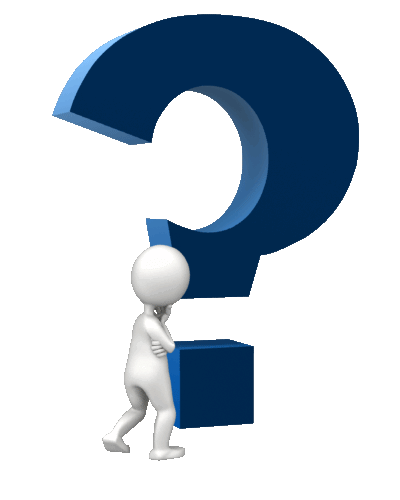 Շնորհակալություն համագործակցության համար